Coupe de France FUTSAL FFSUDES Ecoles d’ingénieurs 2024-2025
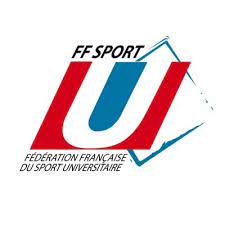 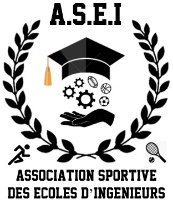 Document d’informations – Organisation de la Compétition
Règlements et Valeurs

Organisation Sportive

Rôle de l’équipe hôte.

Aspects financiers

Comité d’Organisation et Contacts
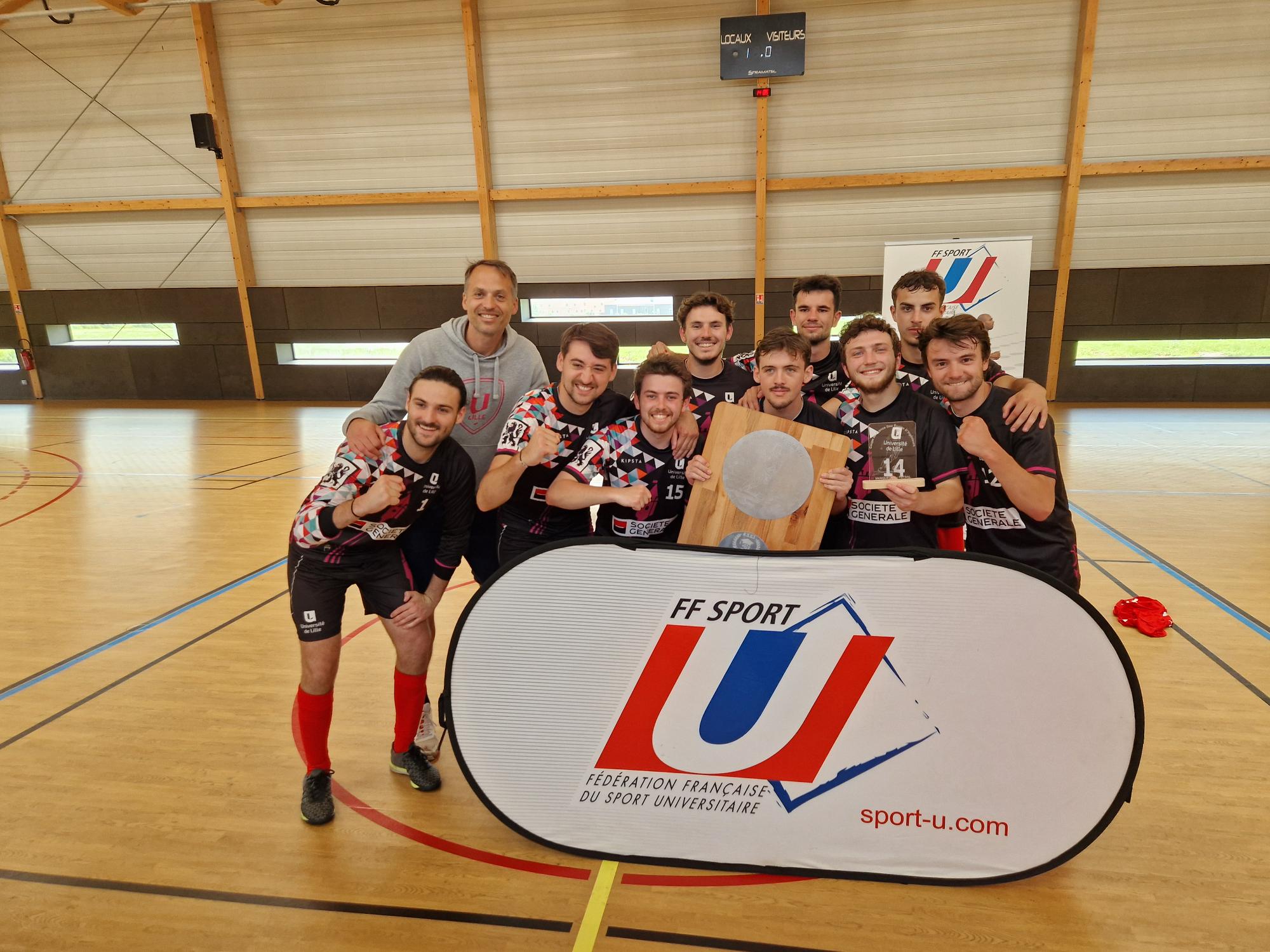 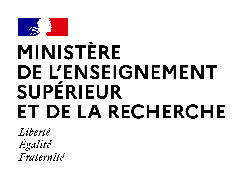 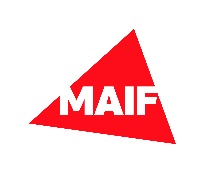 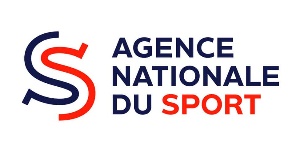 Coupe de France FUTSAL FFSUDES Ecoles d’ingénieurs 2024-2025
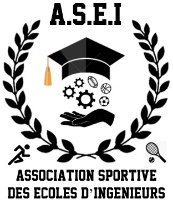 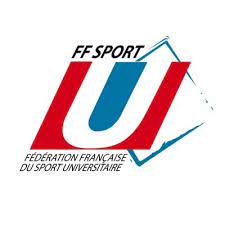 Règlements et Valeurs
- Nous insistons sur le respect de la Charte du Sport Universitaire à laquelle vous devez vous conformer lors de toutes les compétitions FFSU dont la coupe de France FFSU des Ecoles d’Ingénieurs de futsal.- N'oubliez pas de bien être à jour de vos licences FFSU. A chaque match, règlement FFSU, présentation de sa licence FFSU et de sa carte étudiant. Règlement FFSU Futsal joint en annexe.- Chaque équipe participe à la bonne organisation de chaque tournoi. Soutien pour les tables de marque et assistant arbitrage.- Tenue officielle de futsal (maillots numérotés et protège tibias)- Respectez les installations, les équipes et tous les acteurs et bien sur nos arbitres (bon cela va de soi, on ne devrait même pas le rappeler   ).

Nous attendons un état d’esprit irréprochable pendant toute la durée de la compétition.
Le Comité d’Organisation FFSU-ASEI.
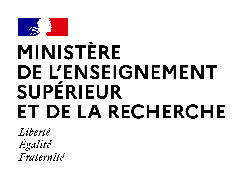 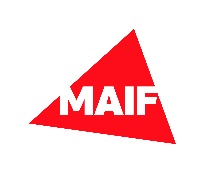 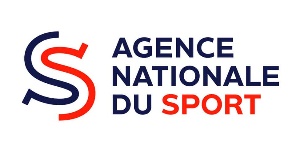 Coupe de France FUTSAL FFSUDES Ecoles d’ingénieurs 2024-2025
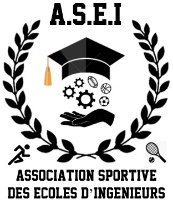 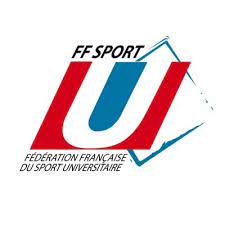 2. Organisation Sportive.
Formule et calendrier
1er tour : Tournois à caler entre fin novembre et dernière semaine de février (dernier repli possible le jeudi 6 mars 2025 en fonction contraintes examens/vacances/intersemestre).

2ème tour: 15 équipes – 5 triangulaires. A jouer avant le 3 mai 2025

Dates, horaires et jours au choix en fonction des disponibilités des équipes et des installations sportives avec accord de principe de la ligue régionale FFSU. Les équipes se mettent d’accord en fonction des propositions de l’équipe hôte, le cas contraire le comité d’organisation fixe la date en fonction des disponibilités des installations sportives.

Phase finale à Polytech Lille 17 et 18 mai 2025. Le vainqueur 2025 accueille l’édition 2026.
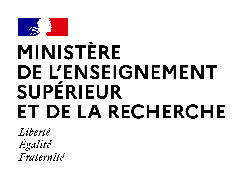 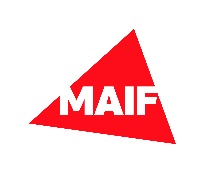 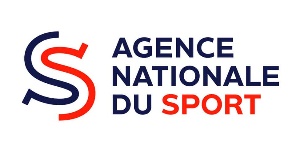 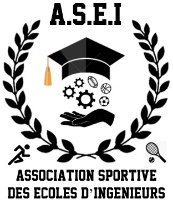 Coupe de France FUTSAL FFSUDES Ecoles d’ingénieurs 2024-2025
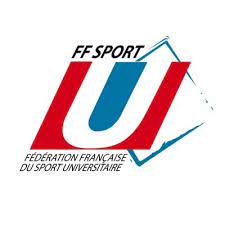 2. Organisation Sportive.
Format et durée des rencontres du 1er tour :
30 équipes au 1er tour – 9 poules
3 poules de 4 et 6 poules de 3
Toutes les équipes de la même poule se rencontrent.

Poules de 4 : Les deux premiers sont qualifiés.
Poules de 3 : Les premier sont qualifiés ainsi que les 3 meilleurs deuxième.

Classement et critères :
Cf Annexe règlement FFSU Futsal
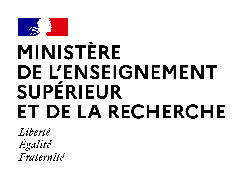 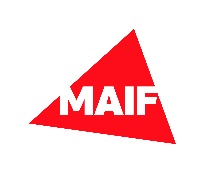 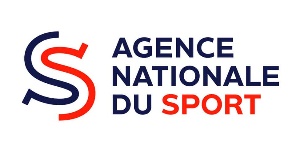 Coupe de France FUTSAL FFSUDES Ecoles d’ingénieurs 2024-2025
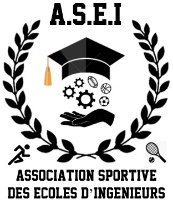 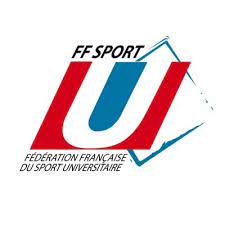 3. Organisation Sportive.
1er tour : Poules et Hôtes
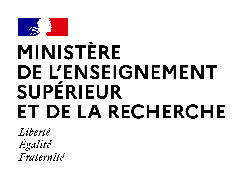 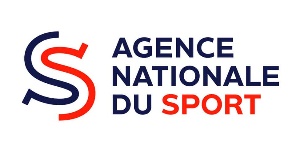 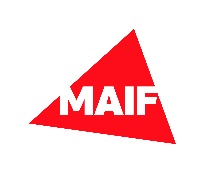 Coupe de France FUTSAL FFSUDES Ecoles d’ingénieurs 2024-2025
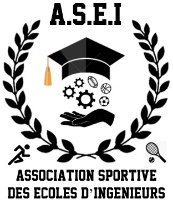 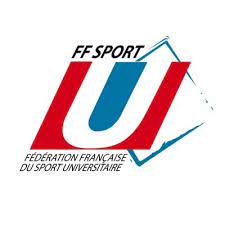 3. Organisation Sportive.
1er tour : Poules et Hôtes
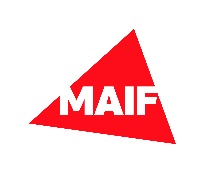 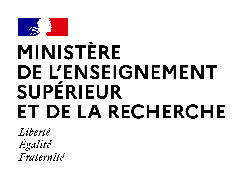 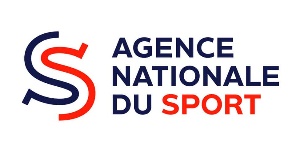 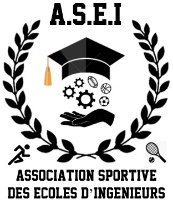 Coupe de France FUTSAL FFSUDES Ecoles d’ingénieurs 2024-2025
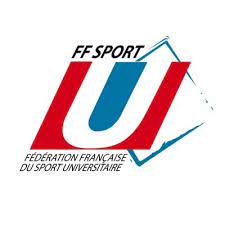 3. Organisation Sportive.
Arbitrage du 1er et 2ème tour
Double arbitrage 

1 arbitre officiel 

+

1 arbitre étudiant
1 arbitre officiel désigné par l’intermédiaire de la ligue FFSU suite à la demande de l’équipe hôte.
L’équipe qui ne joue pas gère la table de score et met à disposition son arbitre référent pour le assister l’arbitre officiel.
Chaque équipe doit désigner au minimum 1 référent assistant arbitre, licencié FFSU. Joueur de l’équipe possible
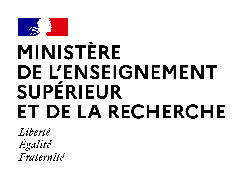 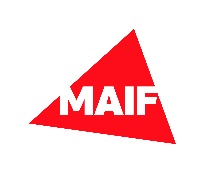 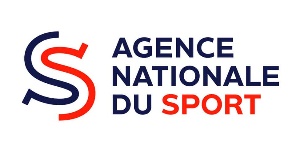 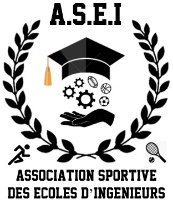 Coupe de France FUTSAL FFSUDES Ecoles d’ingénieurs 2024-2025
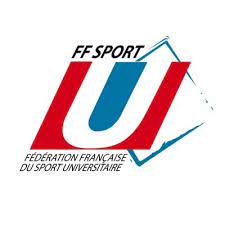 3. Organisation Sportive.
Phase finale à Lille 17 et 18 mai 2025
6 équipes =

5 qualifiés
 +
École
Organisatrice
Vainqueur 2024
POLYTECH LILLE
1er journée :

 Formule championnat
2ème journée

Matchs de classement et finale.
Un dossier de confirmation de participation sera envoyé aux équipes qualifiées.
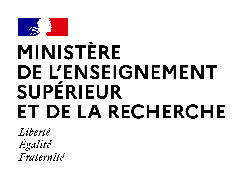 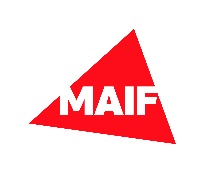 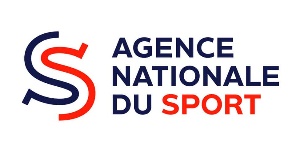 Coupe de France FUTSAL FFSUDES Ecoles d’ingénieurs 2024-2025
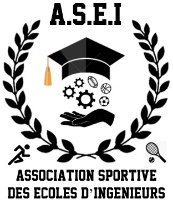 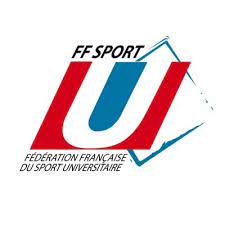 3. Rôle de l’équipe hôte.
Voir avec son école ou sa ligue FFSU les différentes disponibilités d'installations sportives.

Créneaux 3h idéal minimum 2h30 
pour poules de 3 ou 4.
Proposer si possible 3 dates et se mettre d'accord avec les différentes équipes. Possibilité en soirée, le jeudi après-midi ou le week-end (seules indisponibilités pour examens et vacances prises en compte puis autres compétitions officielles FFSU). En cas de litige le comité d’organisation fixera la date avec la ligue concernée.
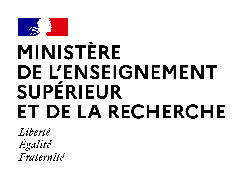 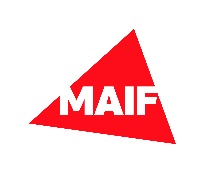 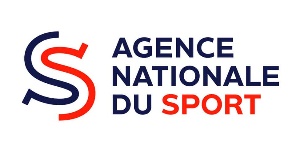 Coupe de France FUTSAL FFSUDES Ecoles d’ingénieurs 2024-2025
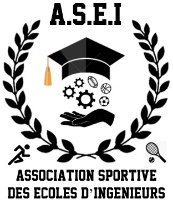 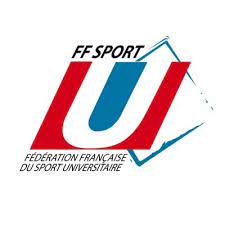 3. Rôle de l’équipe hôte.
Après validation de la date et créneaux horaires avec les différentes équipes :

   => contactez votre ligue régionale FFSU de rattachement pour une demande de désignation d'un arbitre officiel au moins 15 jours avant la date du tournoi.
   => Informer le coordonnateur ASEI/FFSU de la date du tournoi.

Remarque : les ligues FFSU sont informées en amont de votre démarche, par ailleurs n’hésitez pas à les solliciter avant pour des besoins d’installations sportives
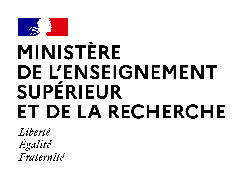 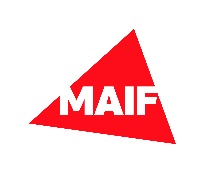 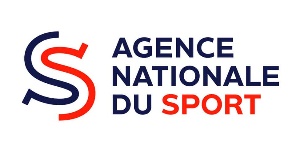 Coupe de France FUTSAL FFSUDES Ecoles d’ingénieurs 2024-2025
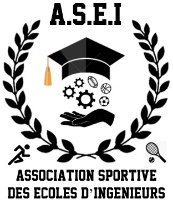 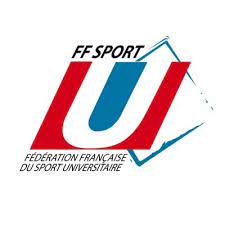 3. Rôle de l’équipe hôte.
Après le tournoi :

Retourner au coordonnateur ASEI/FFSU fiches d’arbitre et feuilles de match (qui vous seront transmises avant le tournoi).

Transmettre une Photo des 3 équipes.

Offrir le petit pot de l’amitié aux équipes !!!
Pendant le tournoi :

   => Vous devez gérer l’accueil des équipes et des arbitres et vous faites une belle photo 

=> Vous gérez le planning des rencontres avec le fichier transmis par le coordonnateur.
   => Vous devez vous assurer du bon déroulement des rencontres notamment de l’ambiance conviviale et respectueuse mise par d’éventuels « supporters » de votre équipe.
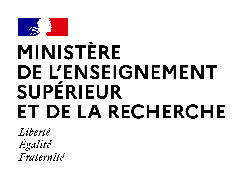 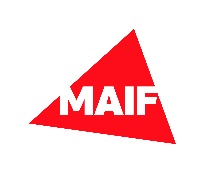 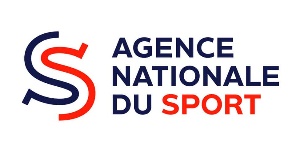 Coupe de France FUTSAL FFSUDES Ecoles d’ingénieurs 2024-2025
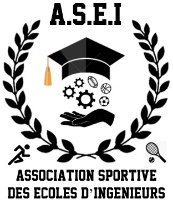 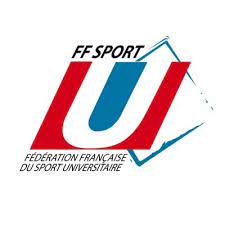 4. Aspects financiers.
Frais d’inscription 100€

=> Régler l’inscription par virement bancaire.

=> Facture envoyée par le trésorier de l’ASEI.
Les arbitres officiels sont directement payés par l’Association Sportive des écoles d’Ingénieurs.

=> Equipe hôte : Remettre au coordonnateur fiche d’indemnités et RIB de l’arbitre.
Pour les équipes en déplacement

Retourner la fiche de demande d’indemnités de déplacement transmise par mail par le trésorier de l’ASEI.
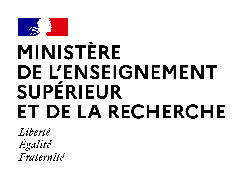 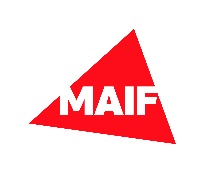 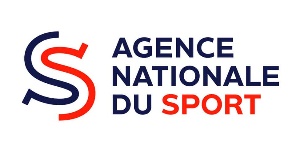 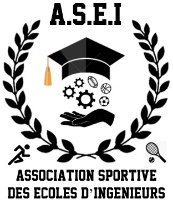 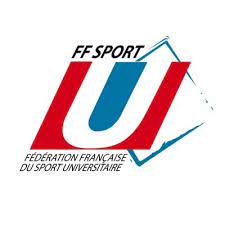 Coupe de France FUTSAL FFSUDES Ecoles d’ingénieurs 2024-2025
5. Comité d’organisation et contacts :
Composition Comité Organisation National
Coupe de France FFSU Futsal des Ecoles d’Ingénieurs
 
Fédération Française du Sport Universitaire : 
Philippe REBOT : Directeur National Adjoint. 
Sirine IBRAHIM : Chargée de missions.
Alain FLAVIGNY : Directeur Ligue Sport Universitaire Hauts-de-France, site Lille.
 
Association Sportive des Ecoles d’Ingénieurs : 
Stéphane GERARD (ESIEE Paris), Président. 
Stéphane GOUDRY (UT Troyes), commission sportive, coordonnateur Coupe de France Futsal EI et trésorier ASEI. 
Eric MARTINEAU (Centrale Supelec), commission sportive et secrétaire ASEI.
Loic MONY (IMT Nantes) : commission sportive ASEI
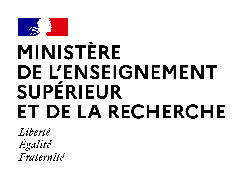 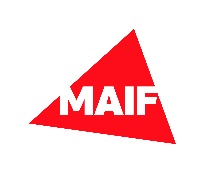 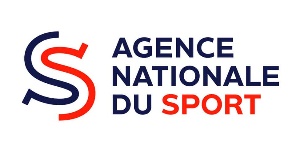 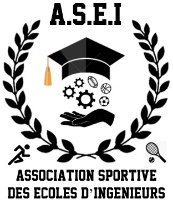 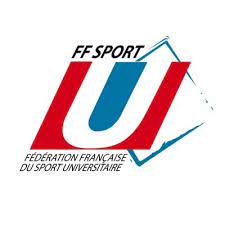 Coupe de France FUTSAL FFSUDES Ecoles d’ingénieurs 2024-2025
5. Comité d’organisation et contacts :
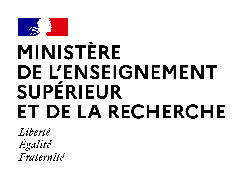 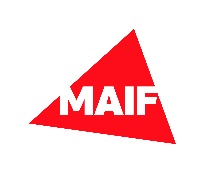 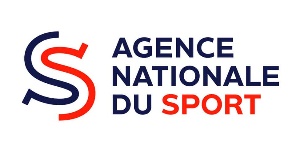 Coupe de France FUTSAL FFSUDES Ecoles d’ingénieurs 2024-2025
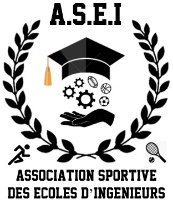 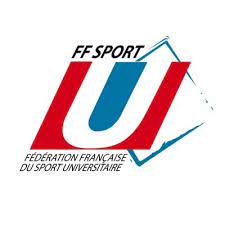 Bonne Coupe de France de Futsal à tous !!!


Le comité d’organisation
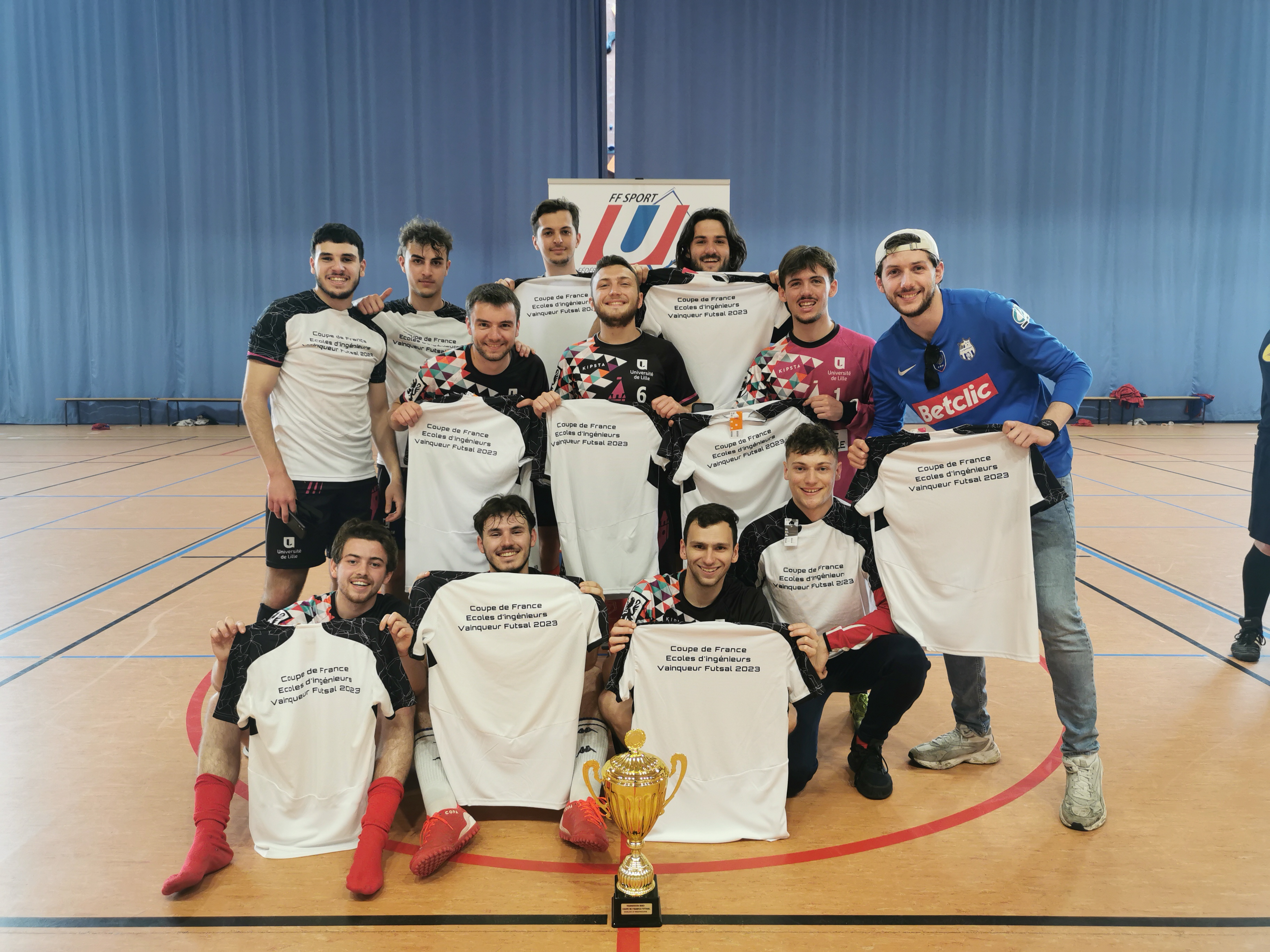 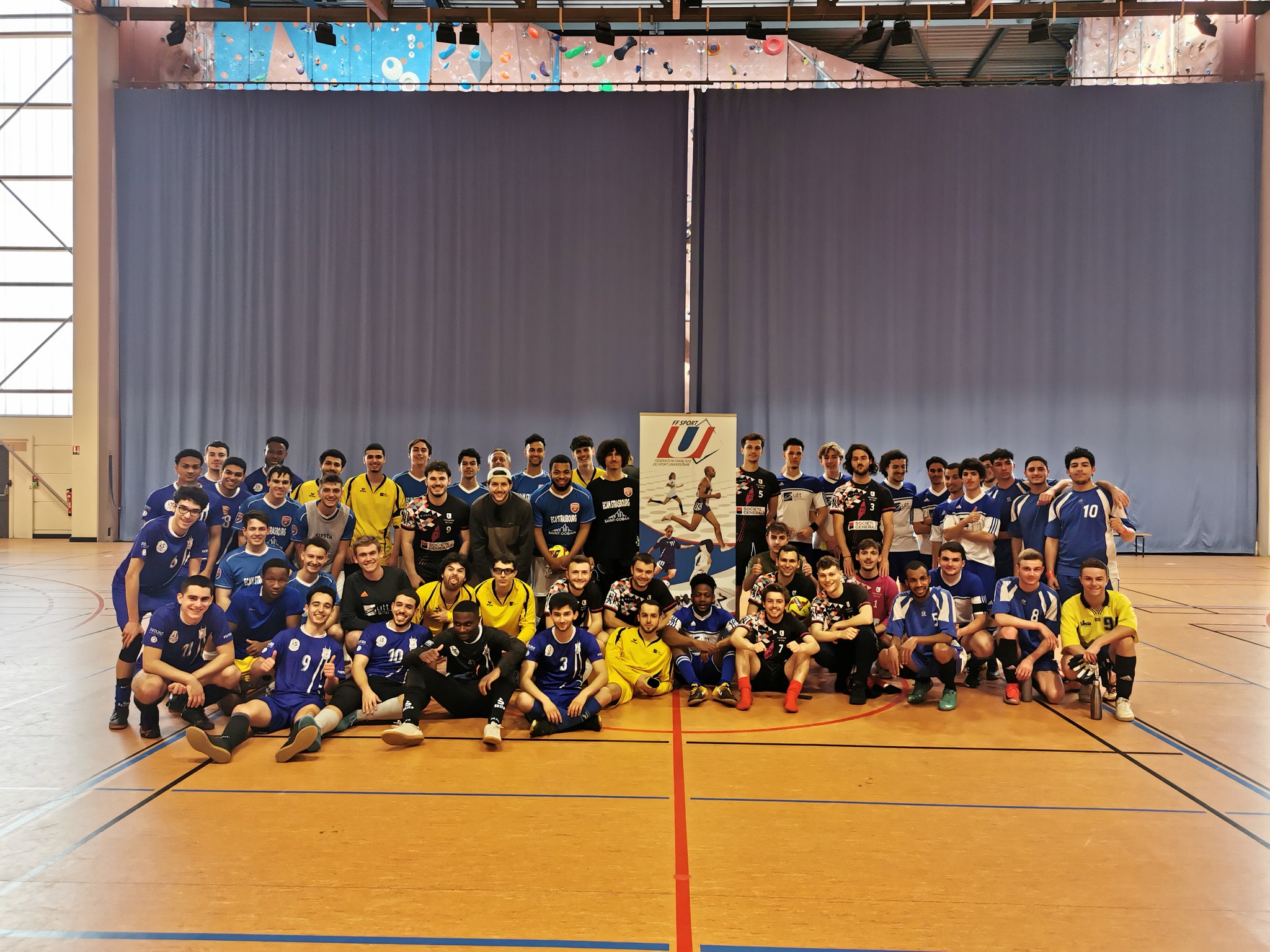 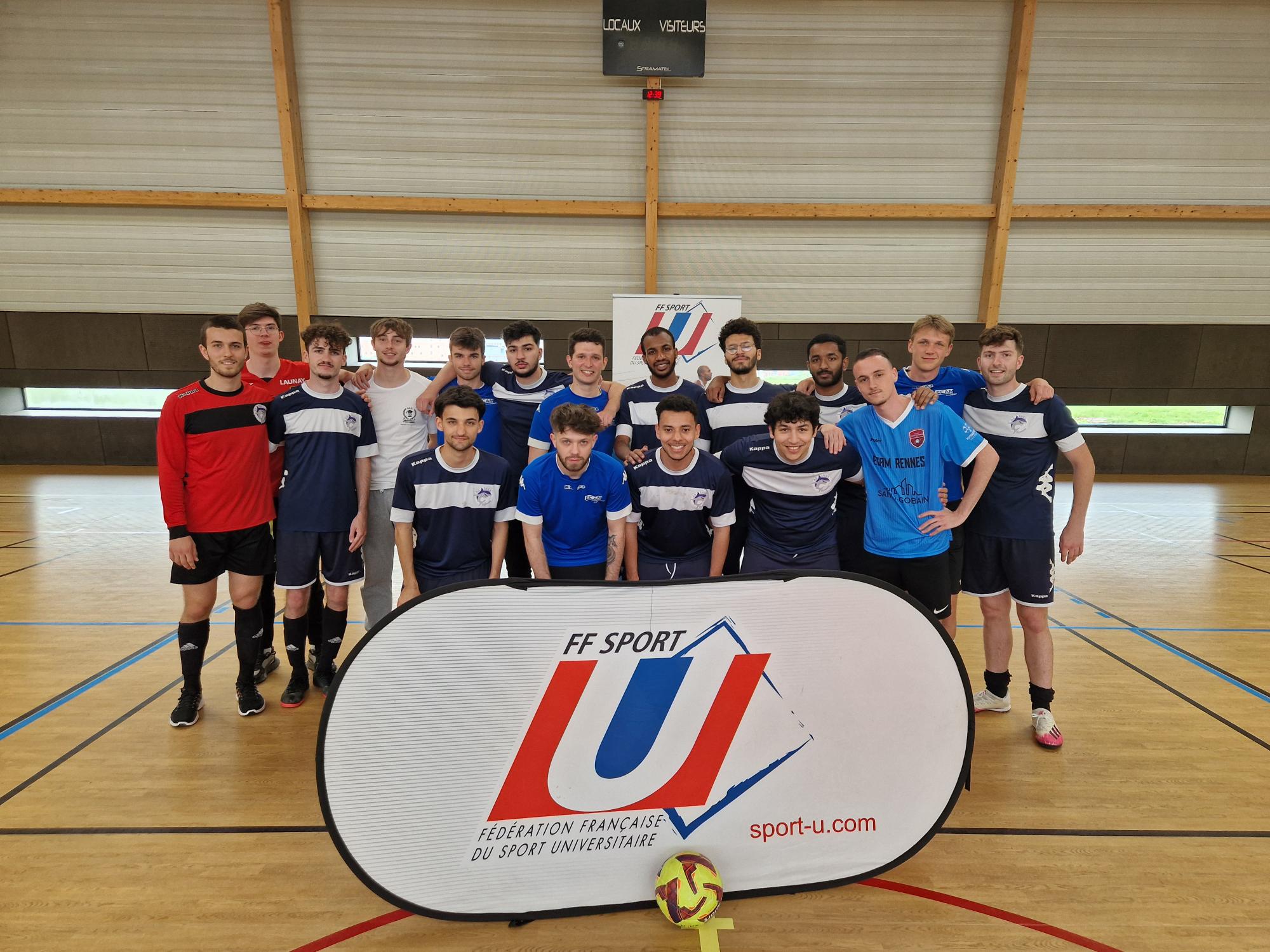 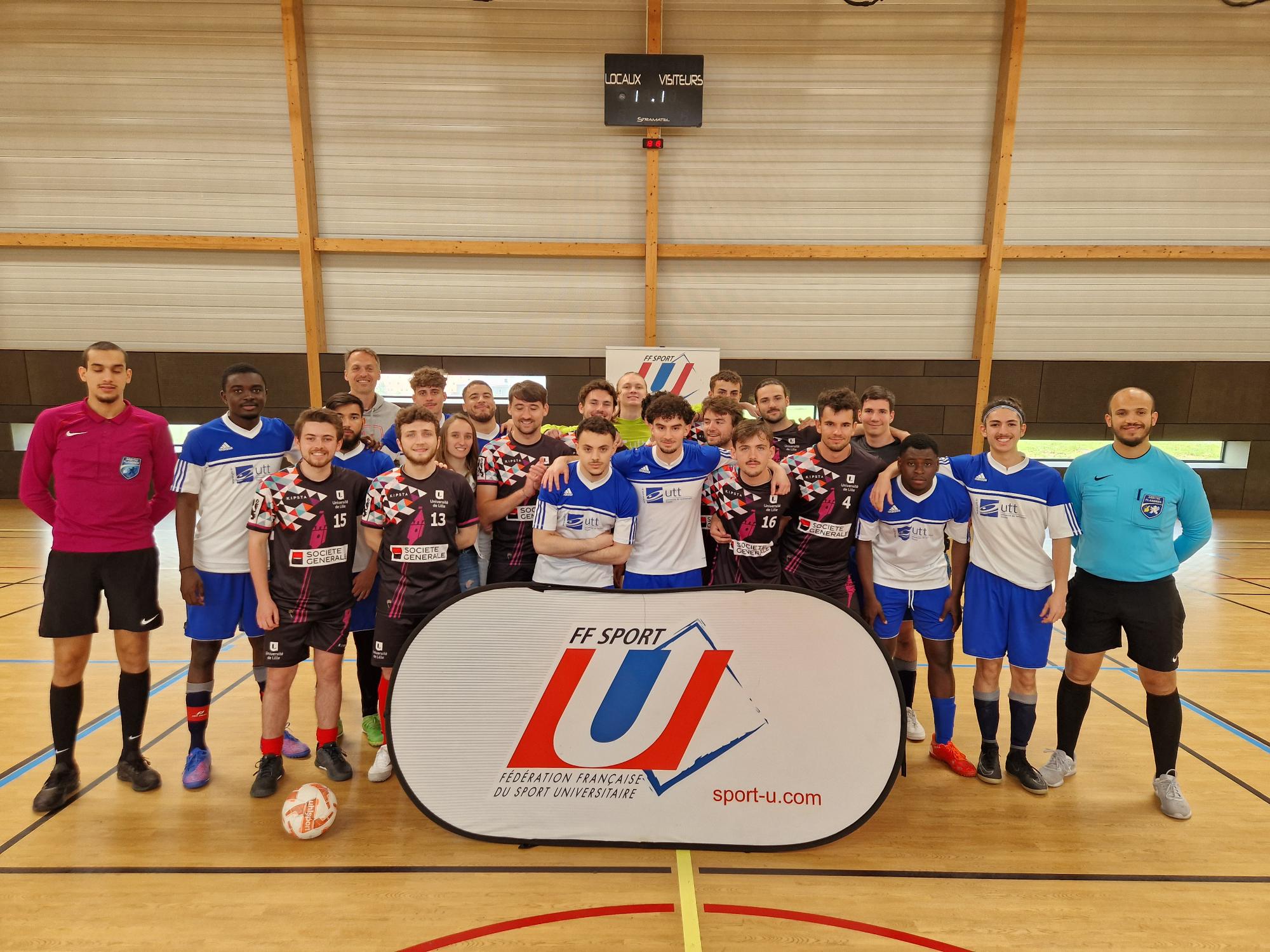 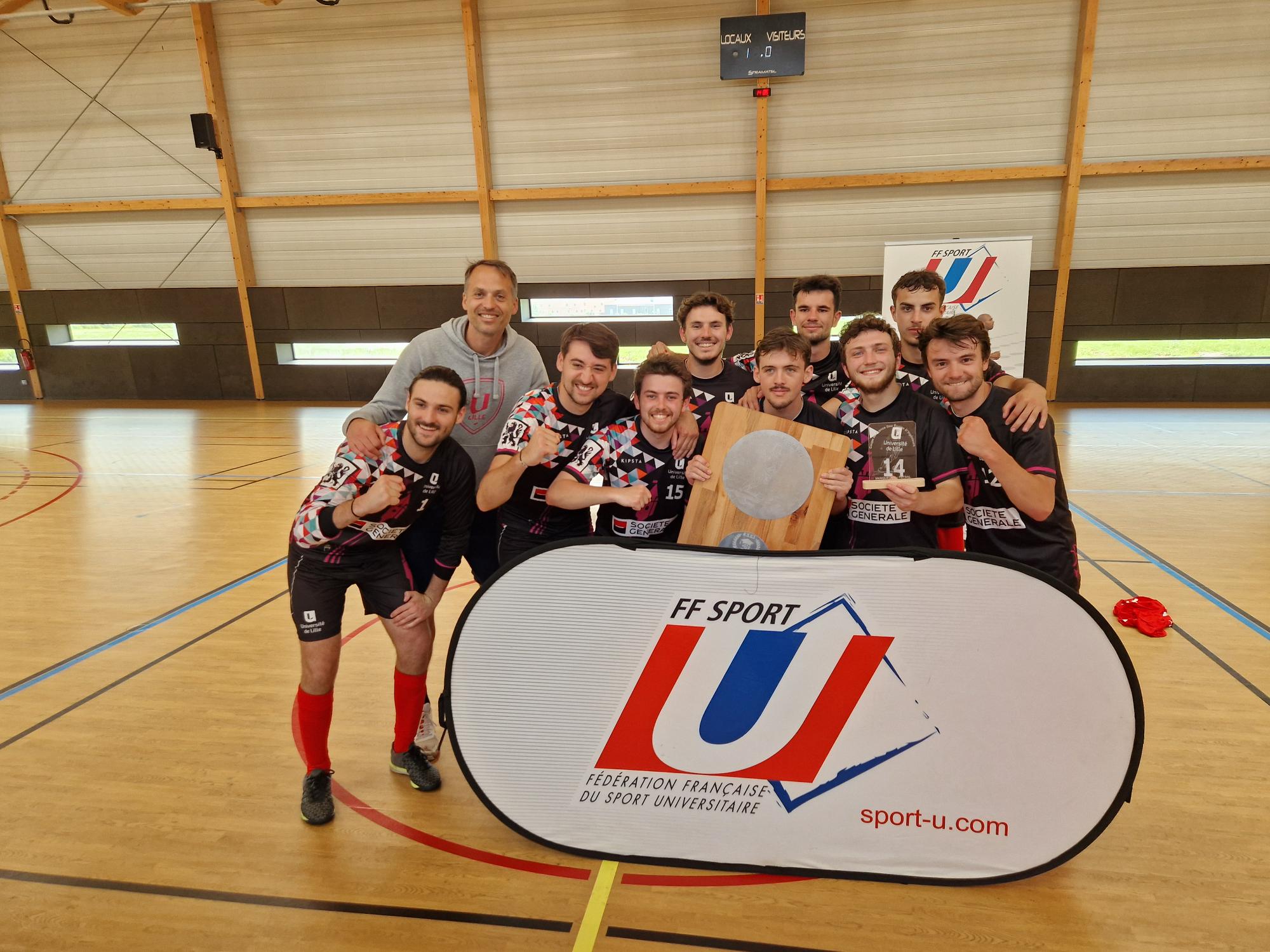 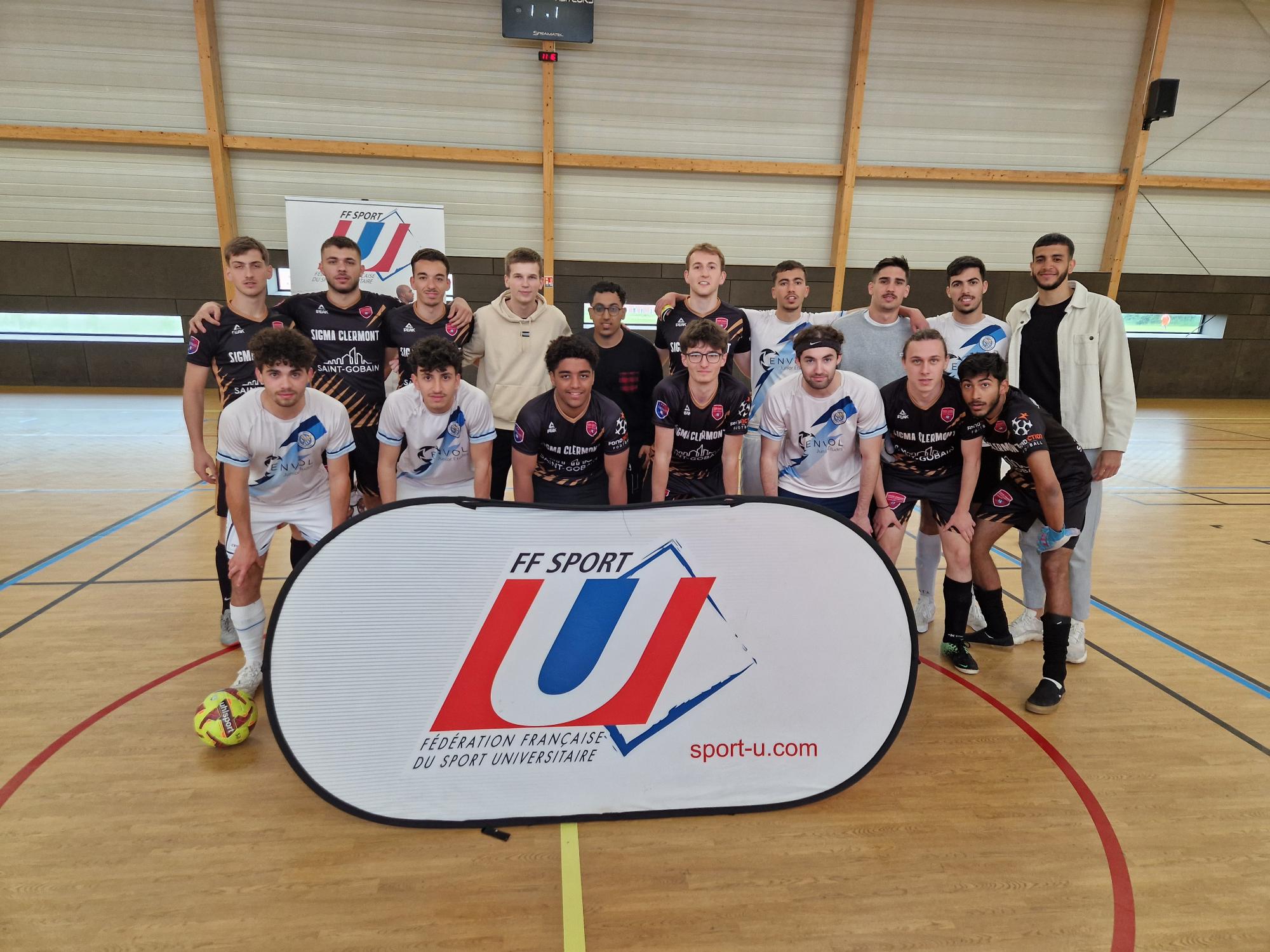 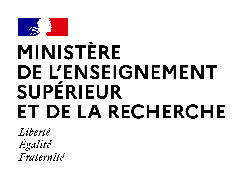 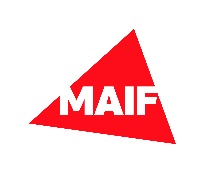 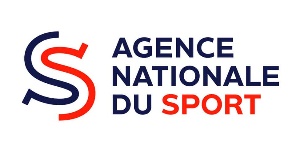